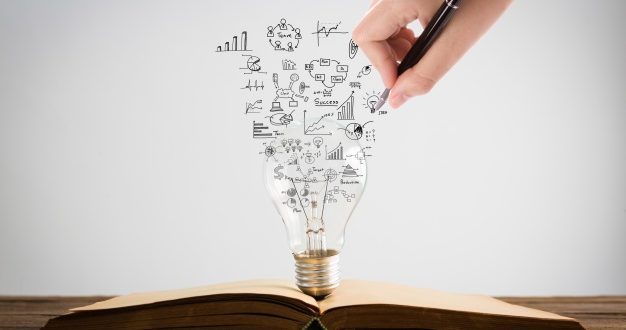 Evaluación en Lectura y Escritura
Taller de Reflexión sobre la práctica – mención Lenguaje y Comunicación.
Profesor(a): Gabriela Báez, Margarita Calderón y Felipe Clavo.
21 de octubre de 2021
Objetivos
Estándares de Aprendizaje
Los Estándares de Aprendizaje son una herramienta que permite determinar qué tan adecuados son los aprendizajes de los estudiantes en relación con los objetivos planteados en el currículum nacional.
Para recordar….
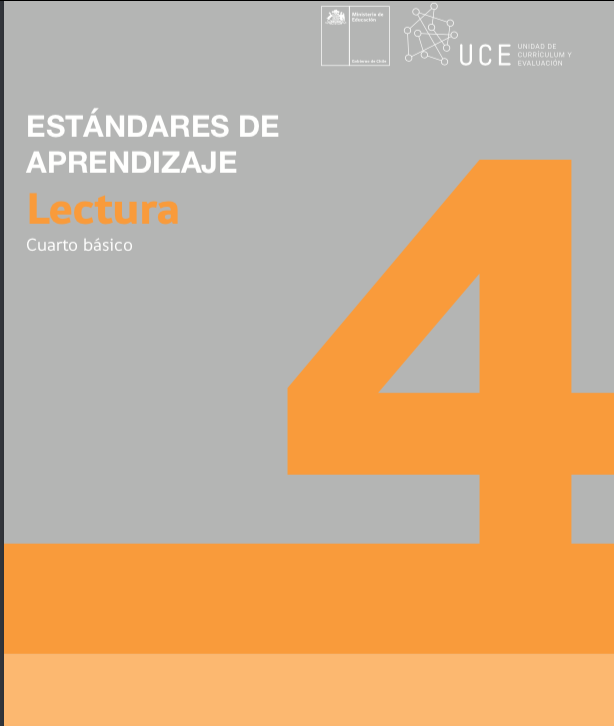 Estandares de Aprendizaje de Lectura
Los Estándares comprenden tres Niveles de Aprendizaje para describir el logro de los estudiantes en las evaluaciones nacionales. Estos son: Nivel de Aprendizaje Adecuado, Nivel de Aprendizaje Elemental y Nivel de Aprendizaje Insuficiente
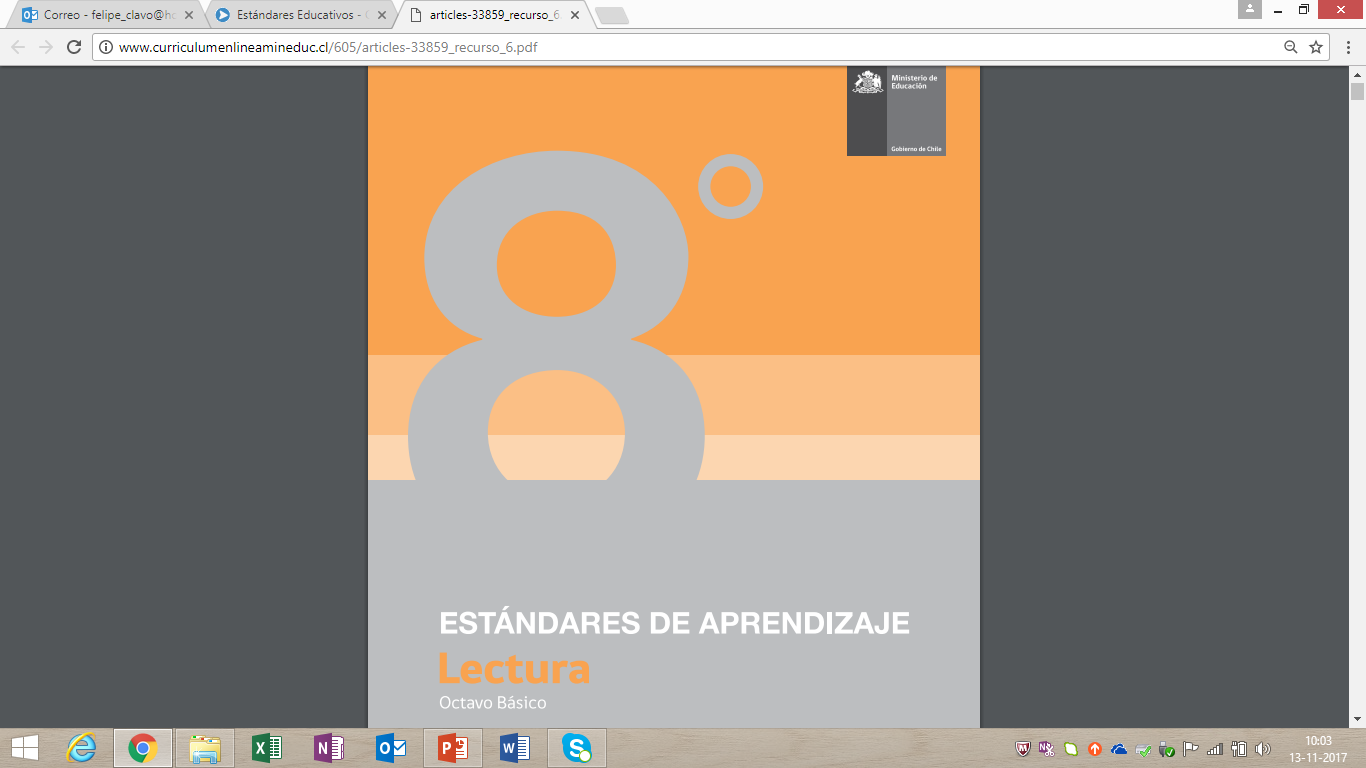 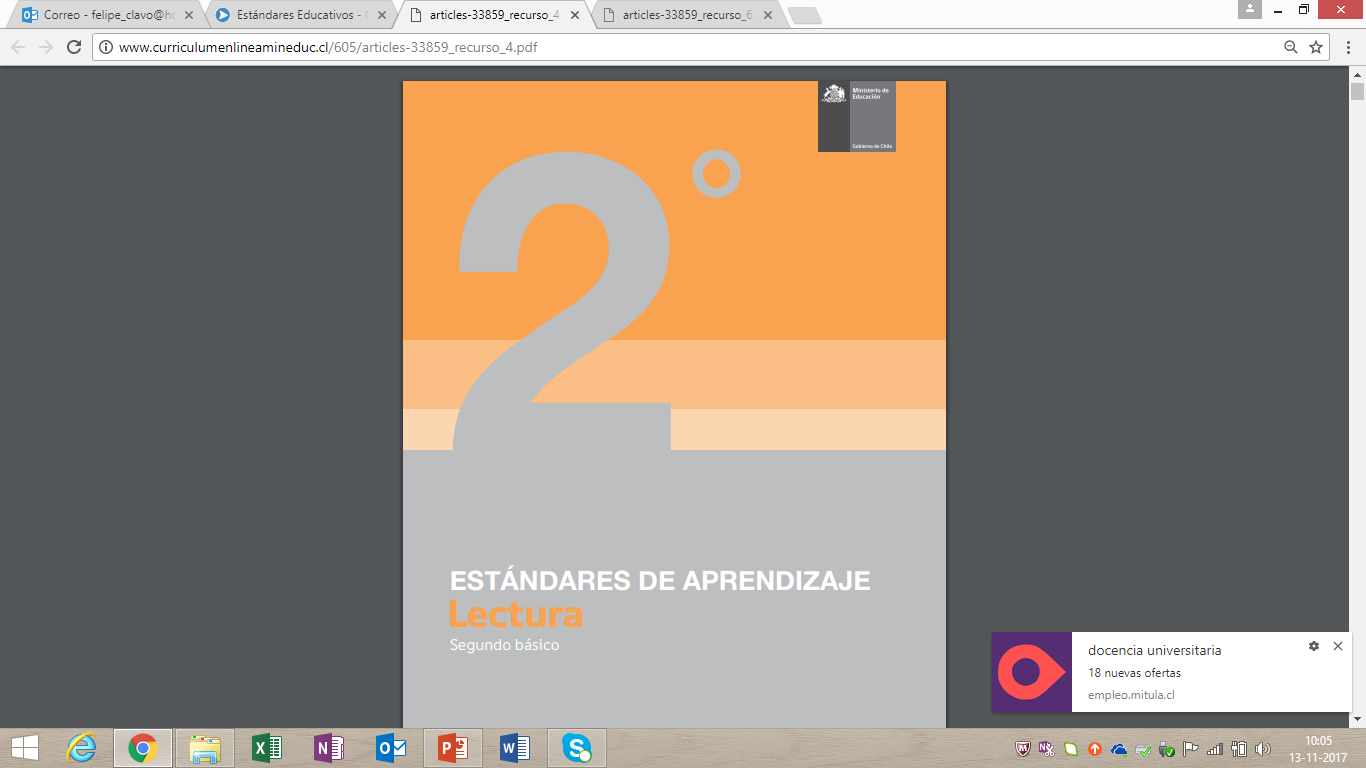 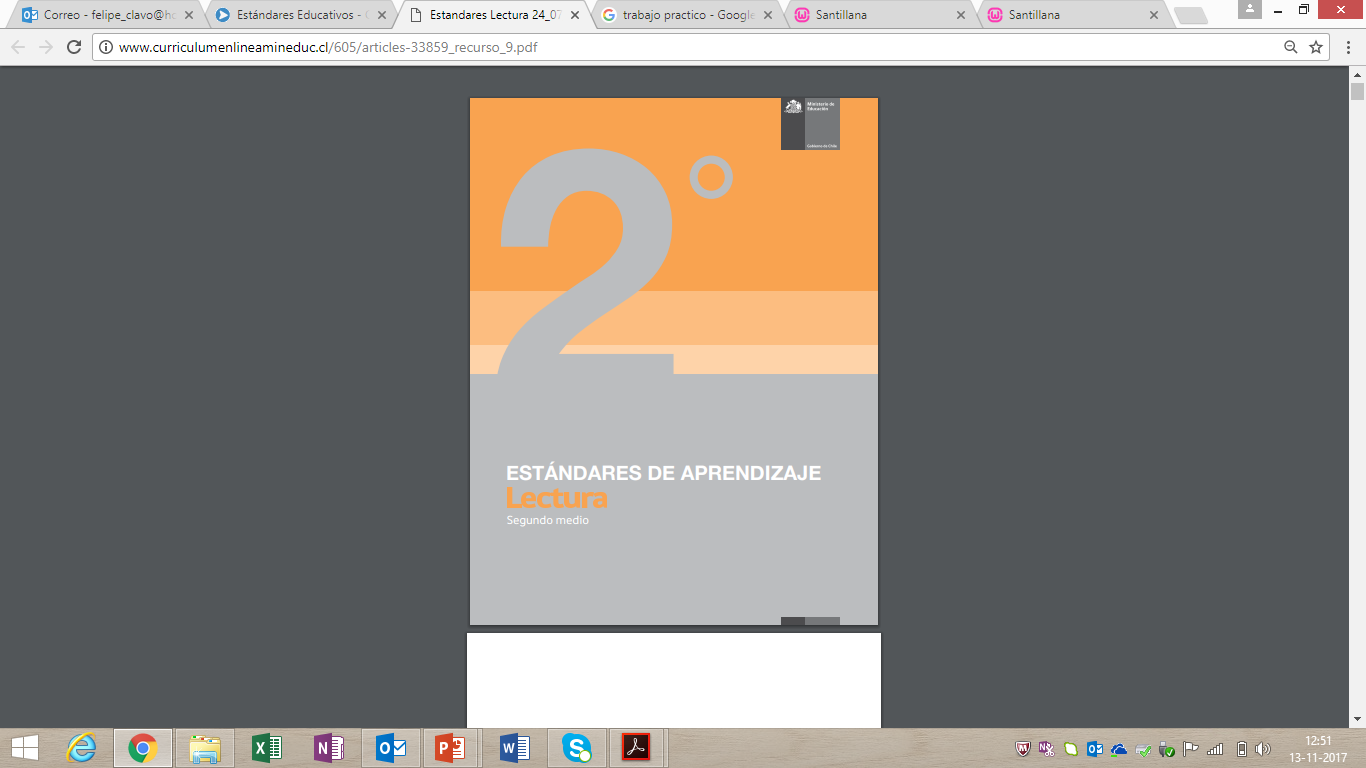 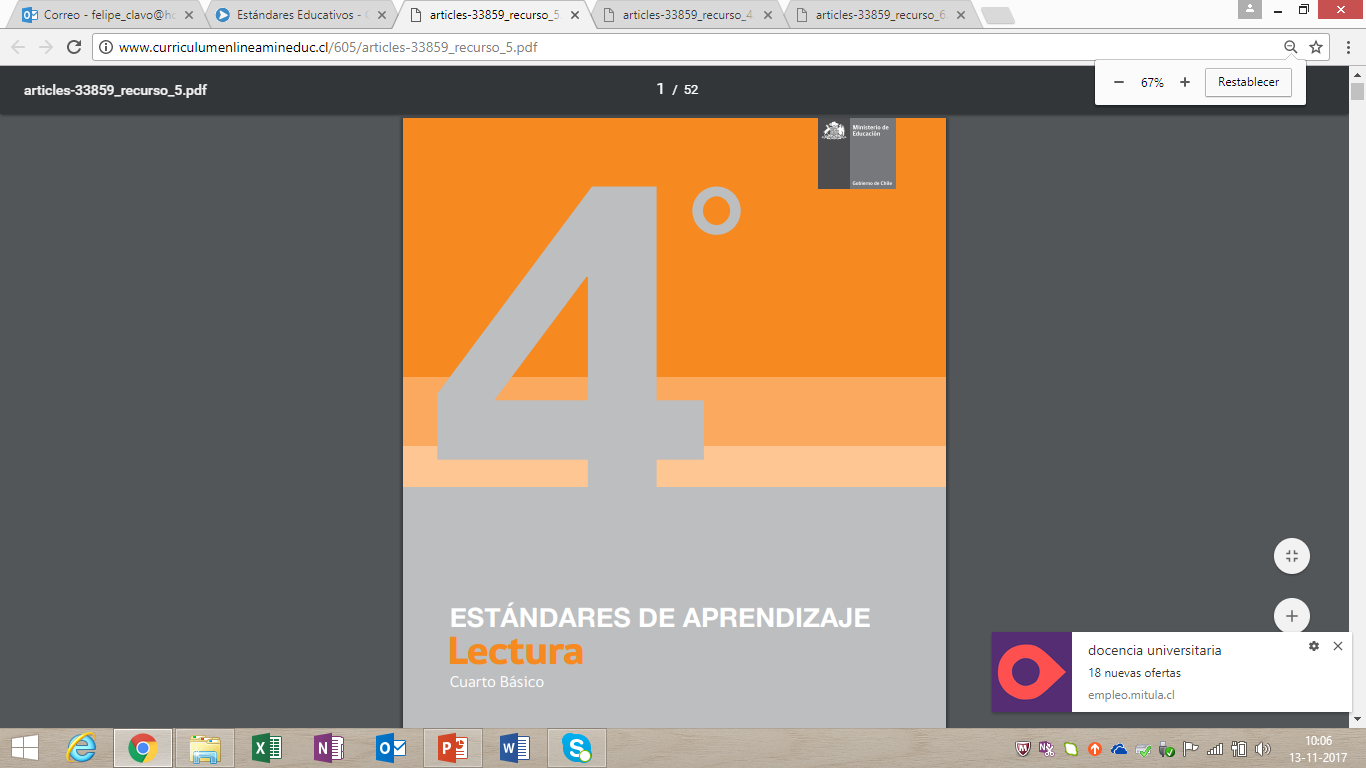 Estándares de aprendizaje.
Habilidades de Localizar
Inferencias de síntesis local y global, de sentimientos del personaje, de lenguaje figurado, de Léxico contextual,  de ideas implícitas, etc.
Habilidades de Interpretar- Relacionar
Habilidades de Reflexionar
Complejidad Textual: Temas cerca-lejano,  complejidad sintáctica, ausencia/presecia de pistas textuales para inferir.
Expresar opinión, inferir la ideología del autor, inferir datos del contexto sociocultural, evaluar elementos gráficos.
Marco de habilidades de Escritura
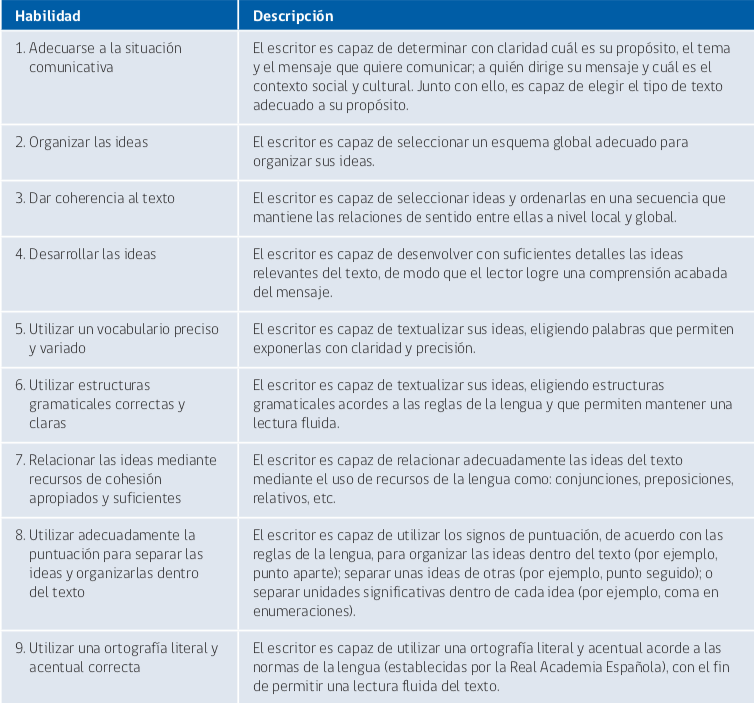 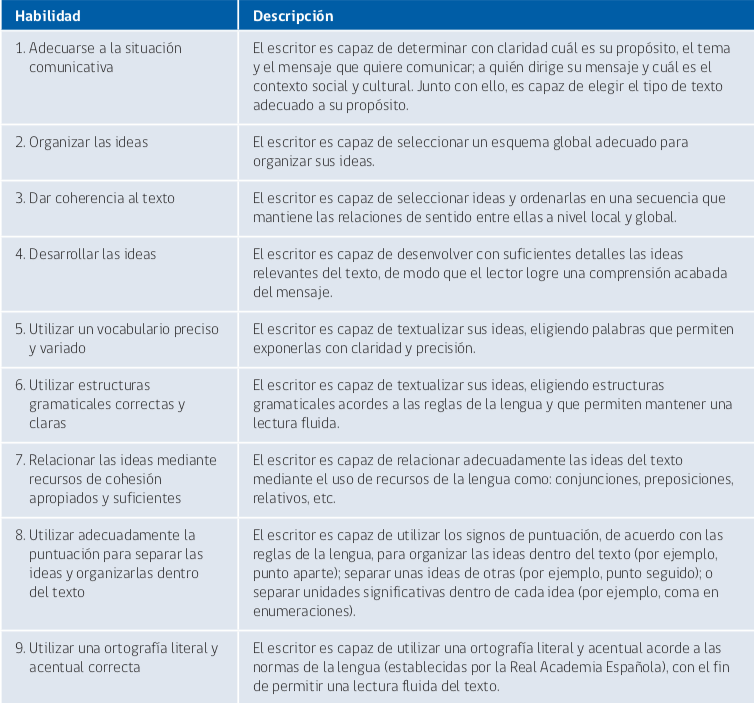 Ítems Estandarizados.
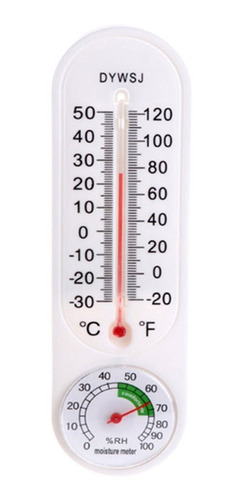 La evaluación estandarizada se basa en  dos grandes indicadores: Confiabilidad y Validez
Confiabilidad:
Implica que el instrumento entrega resultados similares cuando se repite su aplicación en las mismas circunstancias y con las mismas personas
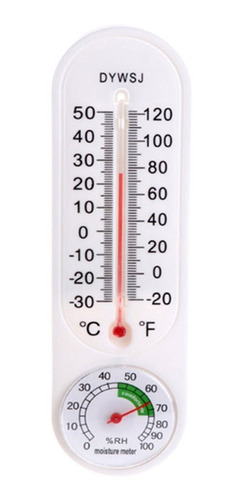 La evaluación estandarizada se basa en  dos grandes indicadores: Confiabilidad y Validez
Validez: 
En términos psicométricos, se entiende de forma más exacta, como la aplicación de una prueba que resulta ser adecuada de acuerdo al lugar donde se aplica

La Validez instruccional apunta a que la situación evaluada es coherente con actividades de aprendizaje trabajada con los(as) alumnos(as).
Indicadores de calidad de un ítem de selección múltiple con respuesta única
1.   Lenguaje claro y preciso para favorecer la comprensión.
2.   Rigurosidad conceptual.
3.   Evitar uso de “trampas” que produzcan sesgo.
4.   Prescindir de temas controversiales o culturalmente mal instalados.
5. Evitar palabras como: “no”, “nunca”, “excepto”, “falso”, “incorrecto”,          “siempre”, “ninguna”, “todas”.
6. Los estímulos y contextos deben aportar información relevante e imprescindible para la comprensión del ítem.
7.    Niveles más pequeños privilegiar el uso de enunciado cerrado.
8.  Opciones consistentes y homogéneas entre ellas (igual clase gramatical y lógico conceptual)
Editorial Santillana (2014). Guía para la construcción de ítems de selección múltiple con respuesta única. Departamento de Medición y evaluación.
9.  Opciones con orden lógico (números de menor a mayor, frases de menor a mayor longitud, nombres en orden alfabético).
10. Considerar características de los estudiantes a quiénes va dirigido el ítem (regular dificultad).
11. Evitar ítems de doble proceso o doble disyunción (se ponen en juego habilidades lógicas).
12.  Evitar uso de situaciones que pueden ser muy fuertes o remover recuerdos traumáticos.
13. Atractores deben derivar de errores típicos o de razonamientos de estudiantes con baja habilidad o conocimiento (no ideas absurdas).
Editorial Santillana (2014). Guía para la construcción de ítems de selección múltiple con respuesta única. Departamento de Medición y evaluación.
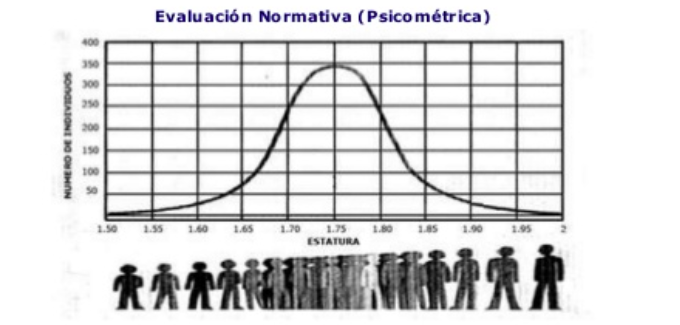 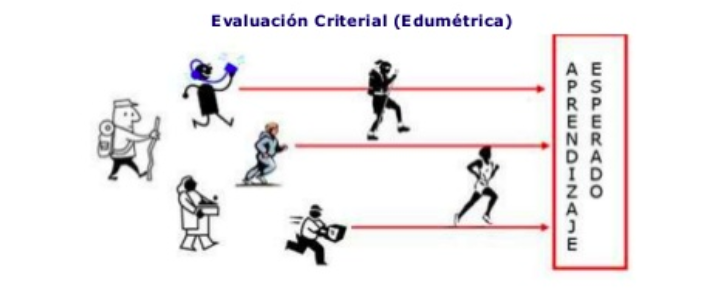 Estrategias de evaluación de proceso o formativa
El registro de la forma en que se realizan las diversas acciones de un procedimiento genera un seguimiento de su aprender, en donde la observación y el autoinforme se convierten en valiosos instrumentos de evaluación "formativa". 

Las pautas de observación y registro, tanto individuales como grupales, posibilitan al profesor realizar el seguimiento del aprendizaje de un procedimiento por parte de los alumnos de un grupo-curso.
Pauta de Cotejo
Escala de valoración
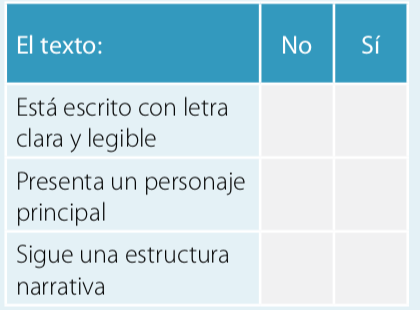 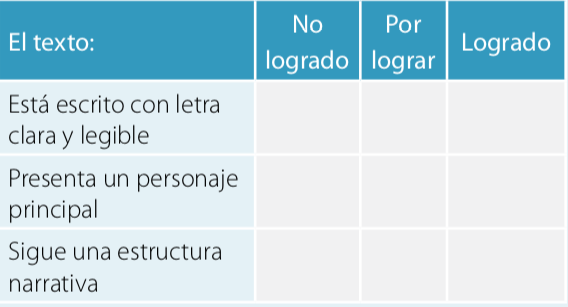 La Rúbrica
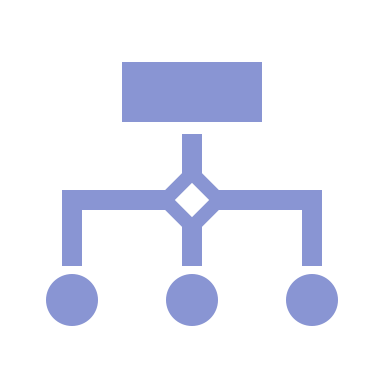 La rúbrica o matriz de verificación es un instrumento muy útil, para guiar el proceso de corrección y evaluación. Junto con  otros instrumentos, permite describir los indicadores de manera concreta y previa de lo que se espera del texto en el proceso de producción.
(Sotomayor, Ávila & Jéldrez, 2015).
Rúbrica Holística y Analítica
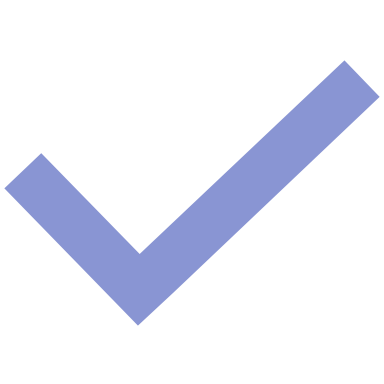 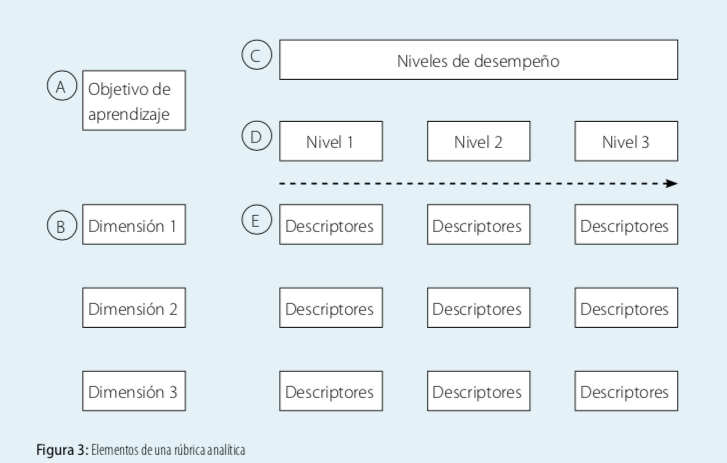 (Sotomayor, Ávila & Jéldrez, 2015).
Conclusiones.
A pesar de estar vinculadas a la evaluación SIMCE (considerando las críticas que se efectúan a ese sistema de medición), ¿qué importancia tiene el considerar los Estándares de Aprendizaje, en el trabajo didáctico?

¿Cómo determinar el tipo de instrumento de evaluación más necesario para nuestro trabajo con los y las estudiantes?